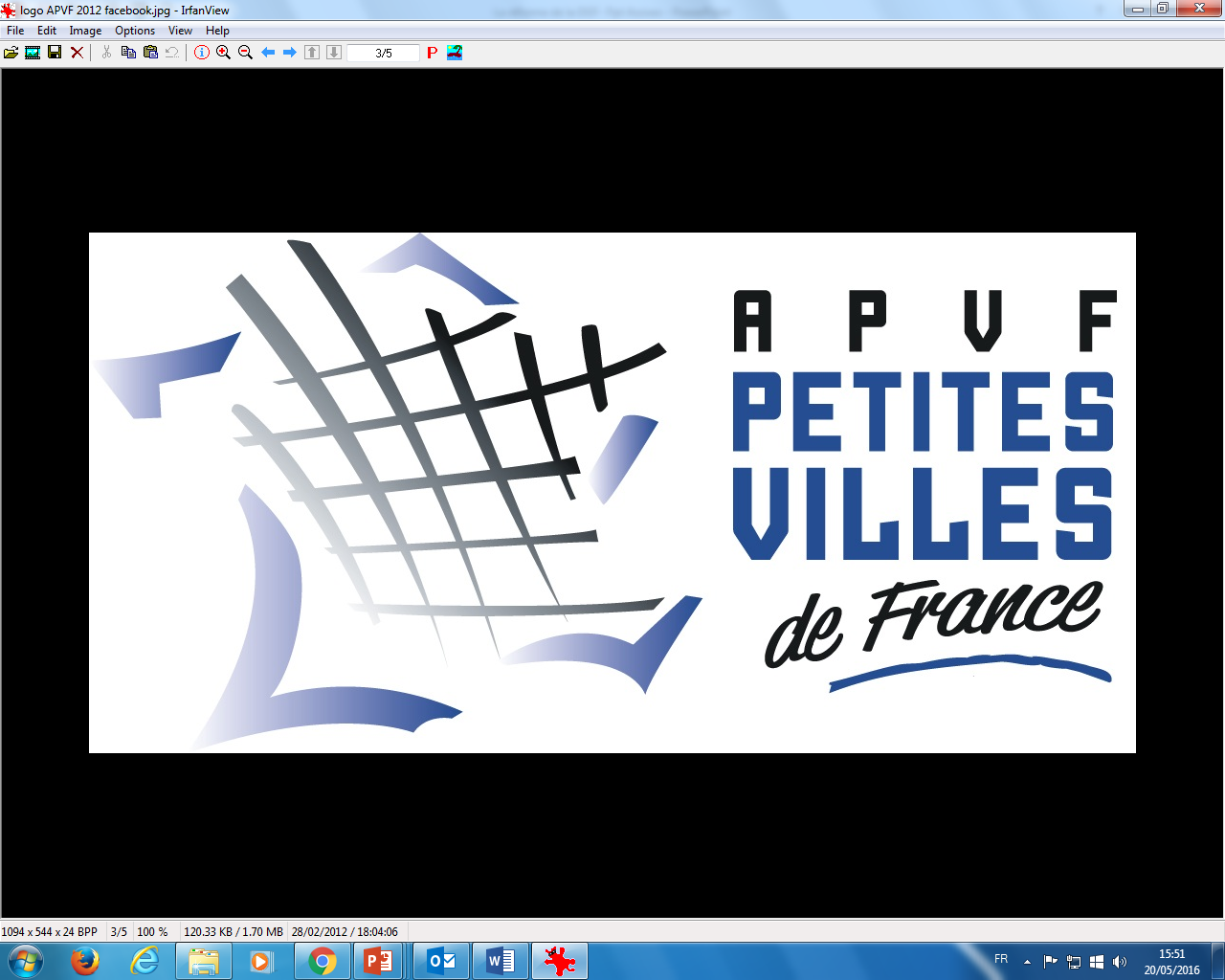 Réforme de la DGF : quelles perspectives en 2017?
XIXèmes Assises de l’APVF
Pierre Jarlier, Premier vice-président délégué de l’APVF
Antoine Homé- Secrétaire général de l’APVF
L’architecture actuelle de la DGF (appliquée en 2016)
Dotation forfaitaire
10,8 Mds €
DOTATION GLOBALE DE FONCTIONNEMENT DES COMMUNES
14,3 Mds €
Dotation nationale de péréquation
(DNP)
0,75 Mds €
Dotation de solidarité urbaine
(DSU)
1,638 Mds €
Dotations de péréquation
3,45 Mds €
TOTAL DGF DU BLOC COMMUNAL
20,8 Mds €
Dotation de solidarité rurale
(DSR)
1,065 Mds €
DOTATION GLOBALE DE FONCTIONNEMENT DES EPCI
6,5 Mds €
Dotation d’intercommunalité
1,99 Mds €
Dotation de compensation
4,5 Mds €
La DGF dans l’article 150 de la loi de finances pour 2016 (prévue pour 2017)
Dotation  de base universelle- 5,4 Mds€*
Dotation forfaitaire
10,8 Mds €**
Dotation de centralité- 1,7 Mds €*
DOTATION GLOBALE DE FONCTIONNEMENT DES COMMUNES
14,3 Mds €*
Dotation de ruralité- 0,272 Md€*
Dotation de solidarité urbaine (DSU)- 2,2Mds€*
Dotations de péréquation
3,45 Mds €**
Dotation de solidarité rurale (DSR)- 1,6 Mds€*
TOTAL DGF DU BLOC COMMUNAL
20,8 Mds €*
Dotation d’intercommunalité
1,4 Mds €**
*Montants calculés hors CRFP
** Montants avec garantie de maintien

Pour 2016:
Dotation forfaire après CRFP: 9,2Mds€
Dotation des EPCI : 5,9Mds€
DOTATION GLOBALE DE FONCTIONNEMENT DES EPCI
6,5 Mds €*
Dotation d’intégration
3,2 Mds €**
Dotation de péréquation
0,6 Mds €**
L’architecture de la dotation forfaitaire prévue par la réforme
Dotation de base

75,72€ par habitant pour toutes les communes (sans condition de taille), Ce montant est inférieur à ce que perçoivent habituellement les communes qui appartiennent à la strate des petites villes.
Dotation de ruralité
Seules les communes dont la densité est inférieure à 75% de la densité moyenne nationale sont éligibles cette composante. 

Répartition = Pop DGF x (densité moyenne de l’ensemble des communes / densité de la commune). Le montant ne peut excéder 4 fois la dotation de base (soit 302,88€)

Seraient introduits des mécanismes permettant de prendre en compte les spécificités de certains territoires : parcs naturels, communes de montagne, communes touristiques, etc.
Dotation forfaitaire 2016
Dotation de centralité

Les communes isolées et ensembles intercommunaux de plus de 500 habitants sont éligibles à cette composante. En préalable à la question de la répartition, l’APVF encourage à un resserrement des bornes de répartition sur la dotation de centralité, alors que les réelles charges de centralité reposent pour les petites villes et les villes moyennes sur celles qui ne sont pas prises en compte par l’intercommunalité. Or, elles se trouvent perdantes en raison des curseurs utilisés pour cette fraction.
Critiques et propositions sur la réforme de la dotation de centralité
Lors de l’étape 1, le logarithme tel que choisi pour la fraction de centralité (avec des bornes de 15 à 45€) correspond à un écart de 1 à 3. Jusqu’à présent, les écarts étaient de 1 à 2 et de 1 à 2,5. En choisissant un écart moindre, les petites villes périphériques et les centres-bourgs seraient moins pénalisés. L’APVF propose des bornes allant de 20€ à 41€ qui aboutiraient à un écart de 1 à 2.
Etape 1 : la dotation de centralité est répartie en fonction d’un montant par habitant variant de 15€ à 45€ selon la taille démographique du territoire (bornes: 5000 à 500 000 habitants)
Etape 2 : la dotation de centralité est répartie entre les communes et les EPCI en fonction du CIF (dans la limite de 0,4). Les EPCI à fiscalité additionnelle ne bénéficient pas de la dotation de centralité qui revient intégralement à leurs communes membres.
Sur le CIF (étape 2), l’APVF appelle à porter un plafonnement dans la limite de 0,3.
L’APVF rappelle que la répartition à la puissance 5 (étape 3) pénalise les communes moyennement grandes. Il s’agirait donc de choisir une puissance moins forte permettant de ne pas pénaliser la strate 9 en particulier sans pour autant aboutir à un émiettement qui rendrait la dotation de centralité inefficace. Le choix de la puissance 2 étant trop faible au regard des simulations de la DGCL, il s’agirait sans doute de s’orienter vers une puissance 3.
Etape 3 : la dotation de centralité revenant aux communes membres est répartie entre elles en fonction de leur poids démographique porté à la puissance 5.
Les propositions actuelles sur la DNP et la DSU
Confirmation de la suppression de la DNP et reversement de l’enveloppe dans celles de la DSU et de la DSR (+garanties de sortie proposées par le CFL) OU second scenario des parlementaires.

Confirmation de la suppression de la DSU-cible en raison des effets de seuil. 

Confirmation du resserrement de la DSU pour les villes de plus de 10 000 habitants (2/3 contre les ¾, soit 668 villes contre 751).

Modification des critères de calcul de l’indice synthétique qui détermine l’éligibilité à la DSU (augmentation de la part du revenu et baisse de celle du potentiel financier).

Modification du coefficient de pondération de la répartition de la DSU (de 1 à 2 au lieu de 0,5 à 2).
Les propositions actuelles sur la réforme de la DSR
Confirmation de la fusion de la DSR-cible au sein de la DSR péréquation.

Confirmation du resserrement du ciblage (2/3 des communes dont le potentiel financier par habitant est inférieur à 2 fois le potentiel financier par habitant de la strate contre ¾ actuellement, soit 22 580 communes contre 33 850).

Une majoration de la part du revenu dans l’indice synthétique qui définit l’éligibilité à la DSR péréquation.

L’intégration d’un critère de revenu dans le calcul des attributions de la DSR bourg-centre.